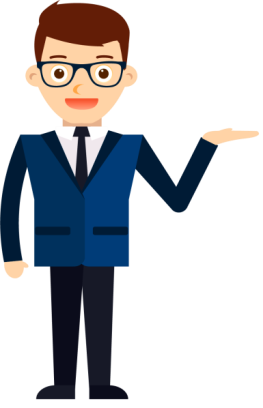 欢迎您的到来
2024级电子技术应用2班家长会
砥砺前行，共创美好明天
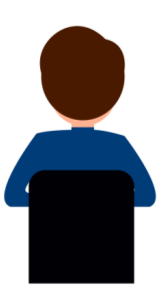 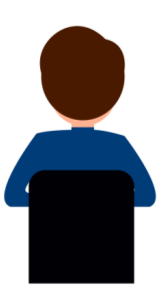 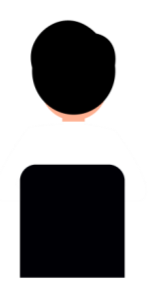 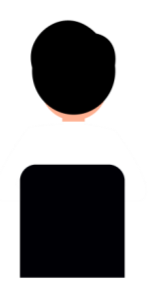 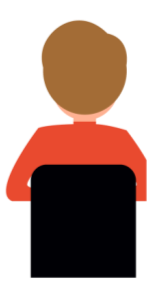 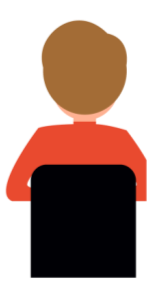 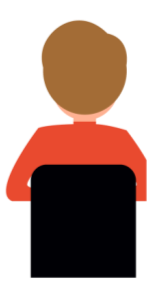 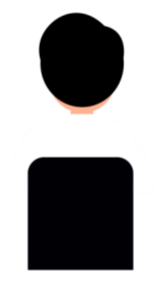 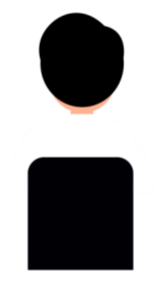 尊敬的各位家长朋友：
大家上午好！ 首先，请允许我代表2024级电子技术应用2班全体师生对家长们的到来表示热烈的欢迎和衷心的感谢！感谢你们能够从百忙之中抽出宝贵的时间来配合学校，参加我们的家长会。这就足以看出你们对孩子的关心和关爱，对学校工作的大力支持，在此我再次代表学校对各位的到来表示衷心的感谢！
家   长
老  师
学  生
我们本次家长会的目的
让家长了解专业
让家长了解学校
需要家长配合的方面
让家长了解学生
我们的愿望
家长积极配合
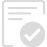 老师倾情教育
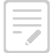 学生努力进步
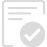 目录
01
学校和水利电力学院简介
班级情况介绍和存在的问题
02
03
对家长的要求和希望
家长发言及互动交流
04
01
学校和水利电力学院简介
学校和鹿客科技简介
学校简介：
我校是由国家“发改委”立项、经重庆市教委批准的、铜梁区唯一的一所市级重点公办中等职业学校。学校现有学生6000余人，教职工312人，其中本科及以上学历教师154人，研究生学历教师11人，高中级教师100人。学校实行准军事化管理，如每周一次军训，寝室内务六个一、校园十不准：抽烟、喝酒、赌博、打架斗殴、染发烫发男生长发、化妆齐装异服、长指甲、禁止骑乘摩托车、迟到早退旷课、禁止男女生交往过密等。
学校和水利电力学院简介
公办校
教学正规
收费合理
课程设置
1、高考：文化课（语、数、外）+   专业课双管齐下、相辅相成
2、转段考试：文化课+专业课
3、就业：
班级管理理念
不以一时成败论英雄
一切为了学生，为了学生一切
关注每一个学生的成长
没有最好，只有更好
只愿每个学生都有好的发展
2024级电子技术应用3班任课教师简介
班主任：张伟
电  话：15334561576
02
班级情况介绍
班级情况介绍
班级组成
27
36
48人
12
男生
女生
住校生
体育委员
文娱委员
班  长
团支书
劳动委员
班级情况介绍
副支书
纪律委员
组织/宣传委员
学习委员
班委成员
蒋健宇
曾祥泰
周欢欢
代玲宁
刘紫伊
张心怡
张心怡
陈泉钢
胡翰林
03
同学普遍存在的问题
稍有困难就放弃，缺乏攻坚克难的拼劲。
“小聪明”沾沾自喜，缺乏脚踏实地的耐力。
个人自控能力弱，极容易被“外物”吸引，缺乏专注力。
手机使用不当，严重影响孩子的正常学习和生活。
习惯不好，懒散，学习能力较差
情商较低，缺少安全感。
没有目标，厌学情绪。
04
对家长的要求和建议
对家长的要求和建议
家长需要注意
在外留宿或回家很迟
交朋友不慎重，
男女同学非正常交往问题
带同学住宿
受伤回家
打电话时间长,次数多
超支消费
爱玩游戏，上网手机QQ聊天等
穿奇装异服，爱好打扮，或沉默寡言
对家长的要求和建议
需要家长配合的方面
控制好上学放学时间及业余时间
1
严格控制孩子的零花钱
2
反对同学聚会,过生日
3
周末不要去野外游泳
4
加强与班主任和任课老师的联系
5
生活费问题、安全问题 、支持孩子、鼓励孩子、常识孩子
6
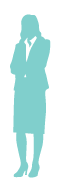 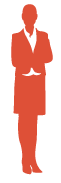 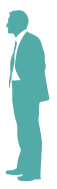 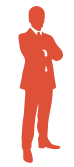 家长发言
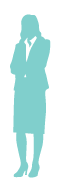 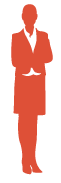 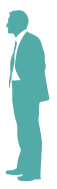 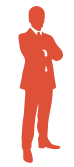 互动交流
欢迎家长朋友对学校、班级、教师提出宝贵的意见或建议，请畅所欲言。
成功的教育应该是学校、家庭、社会共同作用的结果！
让我们携起来，共创孩子的美好明天
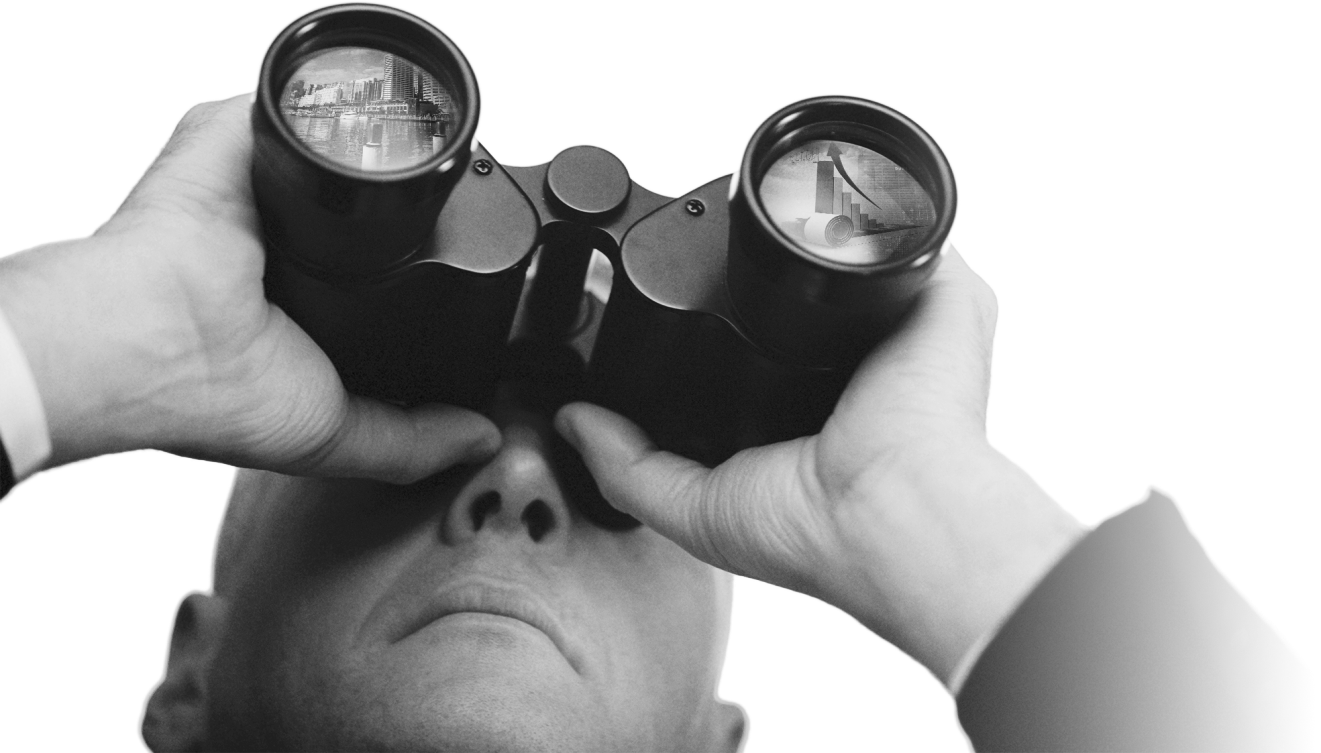 再次感谢家长朋友在百忙中光临指导，
愿家长望子成龙、望女成凤的愿望
在我们的共同努力下变成现实！
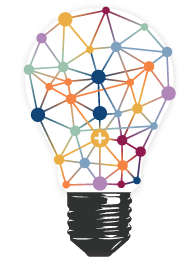 THANK YOU
THANKING FOR YOUR WATCHING